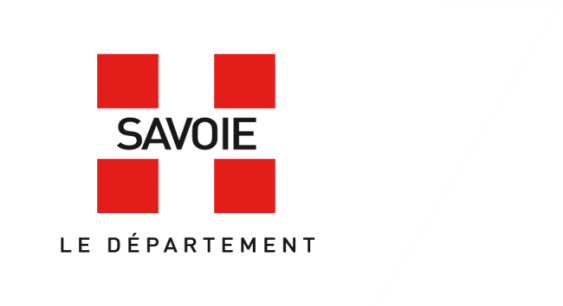 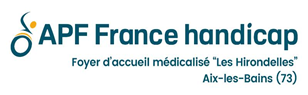 Colloque du 5 octobre 2018
RAPT - Réponse accompagnée pour tous -Une opportunité pour favoriser l’innovation
Des objectifs partagés 

→ Conseil départemental de la Savoie
→ Résidents du FAM Les Hirondelles
→ Familles
→ APF France handicap
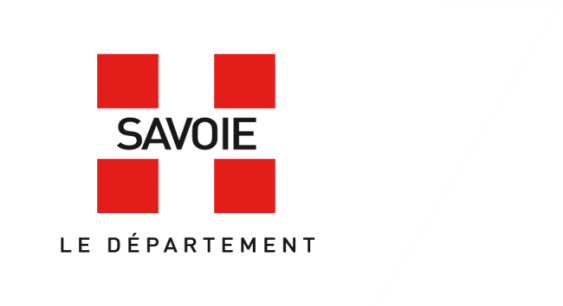 Un contexte
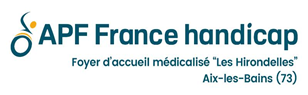 Un règlement départemental d’aide sociale qui prévoit 35 jours d’absence pour convenance personnelle

Une évolution du soutien à domicile qui facilite le retour des résidents dans leur famille

La remise en cause des 35 jours par des familles du FAM pour avoir à minima un WE sur 2 et des vacances été et Noël avec leur proche
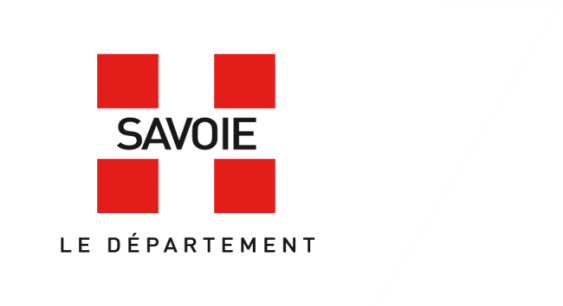 Nouvelle réflexion
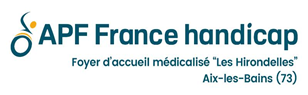 Comment concilier  respect du projet de vie du résident, optimisation des places et évolution de l’organisation  du FAM ?

engagement d’une  démarche d’analyse (que font les autres départements, les impacts pour chacun, les hypothèses  ?)
 réunion avec les résidents, familles et FAM
 
 …………..un processus tri-partite s’engage
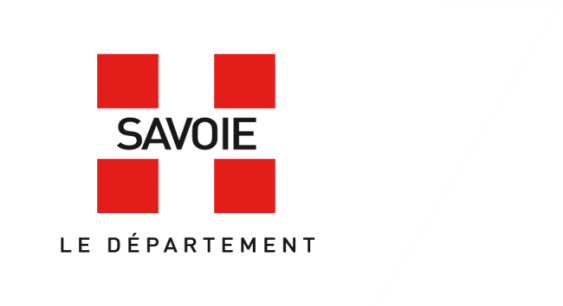 Usagers et familles  :acteurs et citoyens
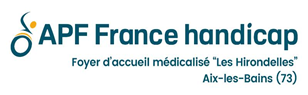 Une démarche partenariale et innovante 
Rôle majeur des résidents et de leur famille :
Démarche revendicative et citoyenne 
Maintien des liens familiaux 
Implication dans l’optimisation des places 
Démarche responsable et constructive 
Création du Dispositif chambre partagée : 
Principe :
Concilier les projets de 2 personnes en situation de handicap
Plus de temps hors établissement pour plus d’inclusion
Plus de temps en établissement pour pérenniser la vie à domicile
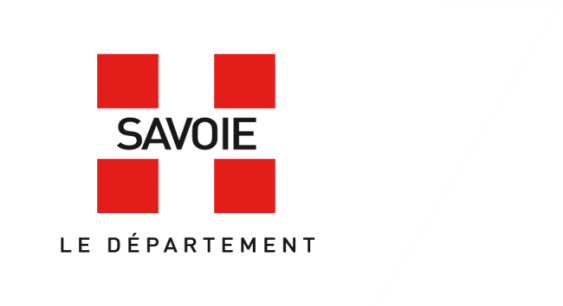 De la réforme des 35 jours à l’évolution du concept de places en FAM
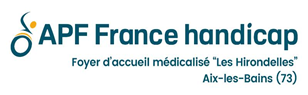 Promotion de l’inclusion
Renforcement des liens familiaux 
Promotion de la vie sociale
Optimisation de l’offre Accueil temporaire à moyens constats
Réponse aux besoins de répit des aidants familiaux
Le FAM : une étape dans le parcours de l’usager
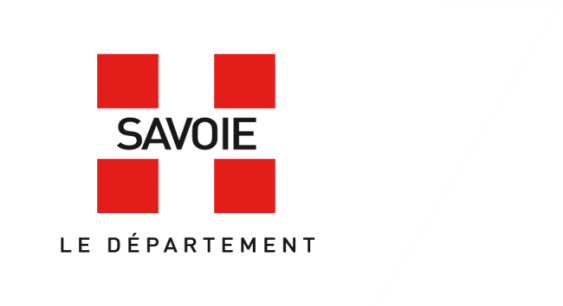 Diversifier des modes d’accueil pour mieux accompagner les parcours
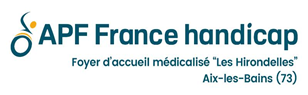 Enjeu majeur : maintien d’une qualité d’accompagnement pour les résidents et des conditions de travail pour les salariés

Majoration significative de l’activité :
Logistique : entretien, état des lieux…
Administrative : contrat de séjour, information, procédure d’admission et fin de séjour 
Coordination acteurs internes et externes

Incidences sur les pratiques professionnelles :
Savoirs faire acquis pour l’accompagnement au long cour / références à construire pour le court séjour.

Comment accompagner l’évolution des pratiques :
Formation
Supervision
Temps institutionnels dédiés au travail en réseau
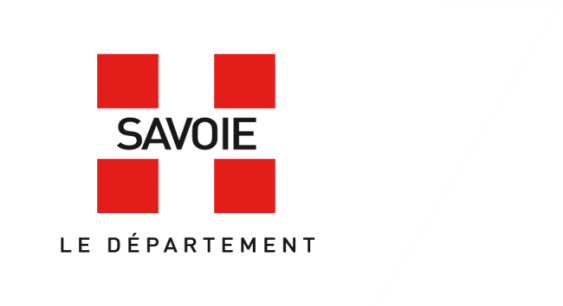 Analyse quantitative des sortiesExercice 2017
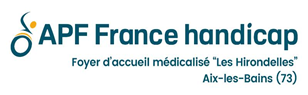 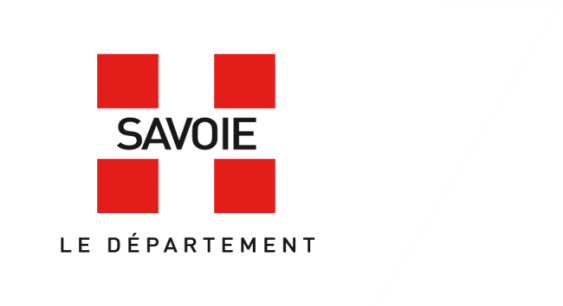 Innover pour favoriser des réponses globales
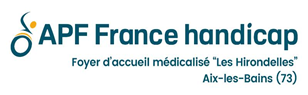 D’une logique de droits individualisés à une gestion mutualisée des droits par structure

→ Des valeurs : solidarité entre les usagers

→ Réponse efficiente aux contraintes de gestion : respect des dispositions RDAS et réponses aux préférences individuelles sans surcout d’exploitation.

→ Favorise la démarche d’inclusion

→ Renforce la notion de parcours individuel
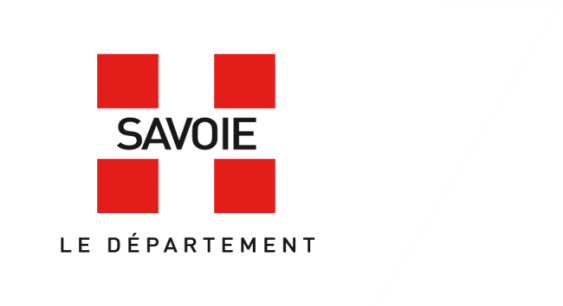 Mutualisation des 35 jours
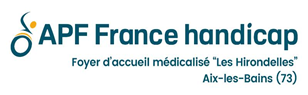 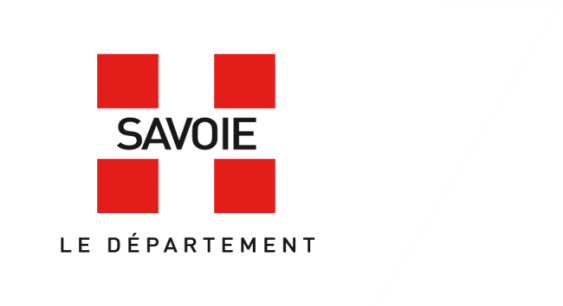 De la gestion mutualisée des congés au dispositif « Chambre Partagée »
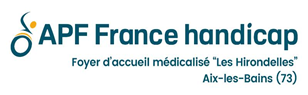 Des résidents et des familles impliqués et force de proposition
Une solidarité envers les personnes en situation de handicap sans solution.`
Démarche volontaire – Moyen mobilisé pour réalisation du PP.
Impact sur situation administrative :
Statut du résident titulaire 
En congés sans décompte sur son droit aux 35 Jours
Pas de facturation au titre de sa participation aux frais de séjour
Mobilise ses droits à PCH  à domicile.
Statut du « co- locataire »
Statut identique à un séjour temporaire ordinaire
Orientation MDPH – notification prise en charge par les Sces de l’Aide Sociale.
Participation aux frais de séjour dans les conditions règlementaires.

Quid de la notion d’espace privatif et de places	?
Quid du droit à APL ?
Comment Intégrer les nouveaux modes d’accueil dans la complexité administrative de gestion des ESMS ?
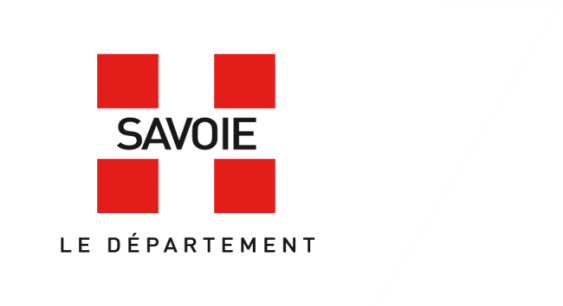 Les suites …
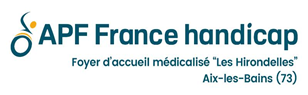 Ces réflexions ont été partagées avec les autres acteurs du handicap

L’approche « chambre = espace privatif »  a évolué vers 
ré-interrogation  des valeurs de solidarités
nécessité de réfléchir à l’évolution des contrats d’accueil pour être en adéquation avec l’accueil séquentiel
penser aménagement des chambres et bâti dans les futures constructions

le RDAS a évolué avec la reconnaissance des jours fériés

… Et le système de la mutualisation des « 35 jours » a été généralisé
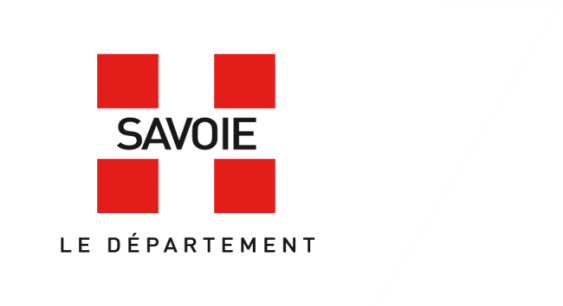 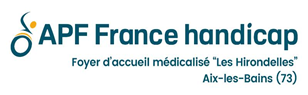 Merci pour votre attention